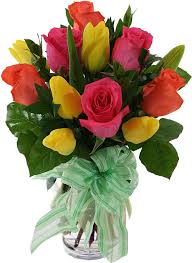 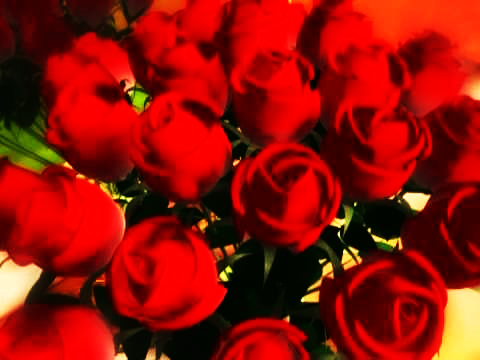 সকলকে -স্বাগতম
পরিচিতি
সুজিৎ কুমার বিশ্বাস
সহকারি শিক্ষক(গণিত)
ছাতিয়ানতলা মাধ্যমিক বিদ্যালয়
বাঘারপাড়া, যশোর
Mobile No. +8801717-272187
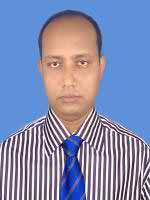 E-mail:    
sujithazrahati87@gmail.com
Saturday, November 16, 2019
শিখনফল
আয়তলেখ অঙ্কন করতে পারবে
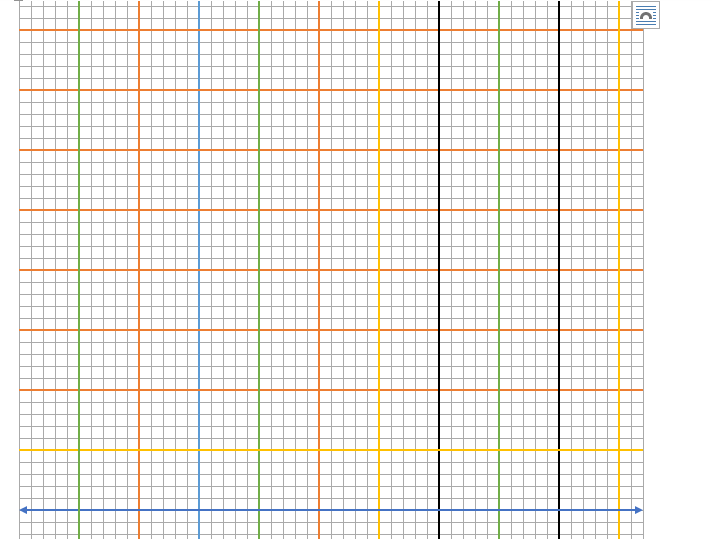 Y
২৫
২০
১৫
১০
৫
X
O
১০০.৫
৪০.৫
৬০.৫
৭০.৫
৮০.৫
৯০.৫
৫০.৫
Y
২৫
২০
১৫
১০
৫
X
O
১০০.৫
৪০.৫
৬০.৫
৭০.৫
৮০.৫
৯০.৫
৫০.৫
সকলকে ধন্যবাদ